Chapter 15Managing Communication
MGMT7
© 2014 Cengage Learning
15-1 explain the role that perception plays in communication and communication problems
15-2 describe the communication process and the various kinds of communication in organizations
15-3 explain how managers can manage one-on-one communication effectively
15-4 describe how managers can manage organization-wide communication effectively
© 2014 Cengage Learning
Perception
The process by which individuals attend to, organize, interpret, and retain information from their environments.
15-1
© 2014 Cengage Learning
Basic Perception Process
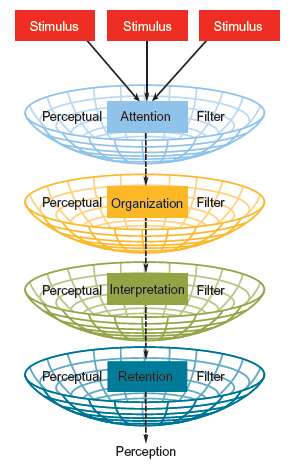 15-1
© 2014 Cengage Learning
Perception Problems
Selective perception

Closure
15-1
© 2014 Cengage Learning
Perceptions of Others
Attribution theory:  we all have a basic need to understand and explain the causes of other people’s behavior
internal attribution
external attribution 

Defensive bias

Fundamental attribution theory
15-1
© 2014 Cengage Learning
Self-Perception
Self-serving bias
The tendency to overestimate our value by attributing success to ourselves and failures to others or the environment
15-1
© 2014 Cengage Learning
The Interpersonal Communication Process
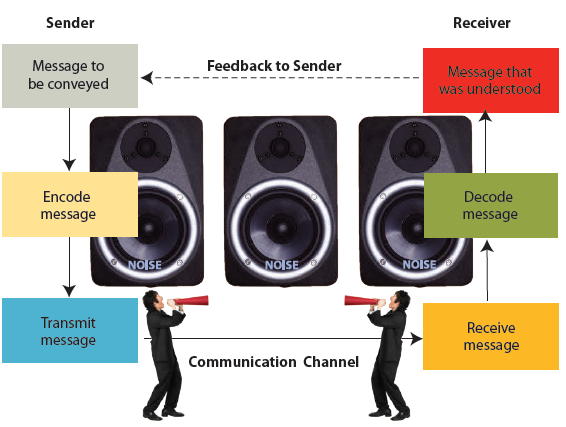 15-2
© 2014 Cengage Learning
Noise
Anything that interferes with the transmission of the intended message.

The sender isn’t sure what message to communicate.
The message is not clearly encoded.
The wrong communication channel is chosen.
The message is not received or decoded properly.
The receiver doesn’t have the experience or time to understand the message.
15-2
© 2014 Cengage Learning
Formal Communication Channel
The system of official channels that carry organizationally approved messages and information.
Upward communication
Horizontal communication
Downward communication
15-2
© 2014 Cengage Learning
Informal Communication Channel
The transmission of messages from employee to employee outside of formal communication channels.
15-2
© 2014 Cengage Learning
Managing Grapevines
Worst thing to do is withhold information

Keep employees informed about possible changes and strategies

Do not overlook the grapevine as a tremendous source of information and feedback
15-2
© 2014 Cengage Learning
Coaching
Communicating with someone for the direct purpose of improving the person’s on-the-job performance.

Mistakes managers make
Waiting for a problem before coaching
Waiting too long before talking to employee about problem
15-2
© 2014 Cengage Learning
Counseling
Communicating with someone about non-job-related issues.

Managers should not be clinicians
Discuss specific performance problems
Listen if the employee shares personal issues
Recommend that employees call the company’s Employee Assistance Program (EAP)
15-2
© 2014 Cengage Learning
Nonverbal Communication
Any communication that doesn’t involve words; almost always accompanies verbal communication and may either support or contradict it. 

Kinesics

Paralanguage
15-2
© 2014 Cengage Learning
Communication Medium
The method used to deliver a message.

Oral communication

Written communication
15-3
© 2014 Cengage Learning
Active Listening
Assuming half the responsibility for successful communication by actively giving the speaker nonjudgmental feedback that shows you’ve accurately heard what he or she said.

Clarify responses

Paraphrase 

Summarize
15-3
© 2014 Cengage Learning
Empathetic Listening
Understanding the speaker’s perspective and personal frame of reference and giving feedback that conveys that understanding to the speaker.

Show desire to understand

Reflect the speaker’s emotions
15-3
© 2014 Cengage Learning
Giving Feedback
Destructive feedback

Constructive feedback
15-3
© 2014 Cengage Learning
Improving Transmission
Email

Online discussion forums

Televised/videotaped speeches and meetings

Voice messaging
15-4
© 2014 Cengage Learning
Improving Reception
Company hotlines

Survey feedback 

Frequent informal meetings

Surprise visits

Blogs
15-4
© 2014 Cengage Learning